百家争鸣及儒家思想的形成与发展
二、汉代儒学
2018年江苏考纲要求：
1、董仲舒的思想主张
2、汉武帝确立儒学独尊地位的措施
汉代儒学
一、董仲舒的思想主张
（1）背景：汉武帝时期是我国封建“大一统”的时期，要求加强中央集权
（2）提出：吸收道家、法家和阴阳五行家的思想形成新的儒学体系
（3）内容：①提出“春秋大一统”、“罢黜百家，独尊儒术”以思想的统一来巩固政治上的统一；
②宣扬“君权神授”、“天人感应”、“天人合一”，神话皇权，加强统治；（继承先秦儒学的社会批判精神，置天意于天子之上，希望能够对专制帝王实施约束）
③提出“三纲五常”，教化民众；巩固君权，维护统治秩序。
1、董仲舒的思想核心
（1）天是宇宙及人世间最高主宰
  天者万物之祖，万物非天不生。
 ——《春秋繁露•顺命》
 天亦人之曾祖父也。
——《春秋繁露•为人者天》 
（2）天子受命于天，秉承天意治理人事（君权神授）
  唯天子受命于天，天下受命于天子。 
——《春秋繁露•为人者天》
  受命之君，天意之所予也。
——《春秋繁露•深察名号》
（3）天人感应
古之造文者，三画而连其中谓之王。三画者，天、地与人也，而连其中者，通其道者，取天、地与人之中以为贯，而叁通之，非王者，孰能当是？
——《春秋繁露•王道通三》

 （4） 君王服从天意，民众服从天子
  故下事上，如地事天也，可谓大忠矣。            
——《春秋繁露•无行对》 
  君不名恶，臣不名善，善皆归于君，恶皆归于臣。 
——《春秋繁露•阳尊阴卑》
2、董仲舒的创造
（1）哲学意义上的“天”
谓一元者，大始也。……《春秋》变一谓之元，元，犹原也，其义以随天地始终也。……是故《春秋》之道，以元之深，正天之端；以天之端，正王之政；以王之政，正诸侯之即位；以诸侯之即位，正竟内之治。五者俱正，而化大行。                   ——《春秋繁露•玉英篇》
（2）阴阳五行与人事的结合
君臣父子夫妇之道，皆与诸阴阳之道。君为阳，臣为阴；父为阳，子为阴；夫为阳，妻为阴。……王道之三纲，可求于天。                   ——《春秋繁露•基义》
（3）灾异比附人事
凡灾异之本，尽生于国家之失。国家之失乃始萌芽，而天生灾异以谴告之，谴告之而不知变，乃见怪异以惊骇之，惊骇之而尚不知畏恐，其殃咎乃至。    
                   ——《春秋繁露•必仁且智》
（4）兴办太学，培养人才（施行教化）
“养士之大者，莫大乎太学。……教化之本原也。”
“兴太学，置明师，以养天下之士，数考问以尽其材，则英俊宜可得矣。”
                ——《汉书•董仲舒传》
3、何为罢黜百家，独尊儒术？
材料：“……春秋大一统者，天地之常经，古今之通谊也。今师异道，人异论，百家殊方，指意不同，是以上亡以持一统；法制数变，下不知所守。臣愚以为诸不在六艺之科孔子之术者，皆绝其道，勿使并进。邪辟之说灭息，然后统纪可一而法度可明，民知所从矣。”
 ——《汉书·董仲舒传》
内涵：剥夺其它学说在官方学校中的传授资格；
目的：统一思想以巩固政治统一
4、汉代儒学，与先秦儒学相比，在内容、与当政者关系方面有何不同？
二、汉武帝确立儒学独尊地位的措施
1、背景：加强中央集权；巩固封建统治；董仲舒对儒学的改造。
2、措施：
（1）重用儒生；
（2）表彰六经；（五经博士；讲经图）
（3）兴办太学；
①时间：汉武帝创建，
②意义：中国历史上第一次出现了国家培养政治管理人才的官立学校，太学的建立，是儒家教育官方化和制度化的标志。
（4）郡国立校；
3、影响
（1）儒学成为正统思想；逐渐成为中国传统文化的主流思想；
（2）扼制学术思想的自由发展。
1、太学的设立是如何提高儒学地位的？
以儒学垄断教育，并进而影响仕途
1、太学是最高学府，办学目是养士、兴教化、培养官僚后备力量；
2、太学以五经等儒家经典为教学内容。
3、把读书与做官连为一体，入太学成为做官的捷径。
4、社会上有影响的儒师也可以被聘任为高级官员。
2、在确立国家的统治思想方面，秦皇汉武有何异同？
问题：战 国、秦、汉以来我国思想界的发展趋向：
由自由走向专制。
高考真题
1.（2013·重庆文综·1）我国古代有一位学者，运用阴阳五行、“天人合一”的理论，为君主专制统治提供了“天命攸（所）归”的神学依据。该学者应该是(　　)
A．韩非子                           B．孟子         
C．董仲舒                           D．朱熹
2.（2010·北京 文综·13）有人认为，中国古代君主专制理论由先秦法家奠定，经汉朝儒生发展而成。这两个阶段的代表人物分别是(　　)
A．荀子、董仲舒　      B．荀子、孟子　
C．商鞅、孟子          D．韩非子、董仲舒
C
D
3.（2007·宁夏文综·30）汉武帝采纳董仲舒建 议，“罢黜百家，独尊儒术”。这里的“儒术”指(　　)
A.吸收了佛教、道教等思想的儒学    
B.正统的孔孟学说
C.糅合了道家、阴阳家等学说的儒学  
D.儒家学说与权术
4.（2009·海南历史·3）董仲舒融合先秦以来各家思想形成新儒学，其思想基础源于对一部儒家经典的新阐释，该经典是(　　)
A.《春秋》                          B.《论语》
C.《孟子》                          D.《易经》
C
A
5.（2009·安徽文综·13）儒家思想经过不断发展，逐渐成为中国传统文化的主 流。以下言论最能体现其适应加强中央集权需要的是(　　) 
A．“为政以德，譬如北辰，居其所而众星共(拱)之。”
B．“以德兼人者王，以力兼人者弱，以富兼人者贫。” 
C．“诸不在六艺之科、孔子之术者，皆绝其道，勿使并进。” 
D．“我之出而仕也，为天下，非为君也。” 
6.（2010·天津文综·2）《史记》载:汉武帝时，“公孙弘以《春秋》白衣为天子三公，封以平津侯。天下之学士靡然乡风矣”。该材料主要表明(　　)
A．汉武帝广泛吸纳人才               
B．平民将相大量涌现
C．儒学在民间开始兴起               
D．儒学地位显著提高
C
D
7.（2013·北京文综·15）秦汉以来儒家思想不断发展。下列属于吸收外来文化因素、阐释儒家思想的著作是(　　)
①《春秋繁露》  ②《四书章句集注》  
③《儒林外史》  ④《孔子改制考》
A.①②                             B.②④         
C.①③                             D.③④
8.（2013·福建文综·14）《春秋繁露》曰：“大富则骄，大贫则忧……使富者足以示贵而不至于骄，贫者足以养生而不至于忧，以此为度而调均之，是以财不匮而上下相安，故易治也。”在此，董仲舒提出的治国理念是(　　)
A.上下相安利国益民                
B.强制去富以抑其骄
C.竭力济贫以抚其忧                
D.劫富济贫以均贫富
B
A
9、（2016 ·全国Ⅰ卷· 24）孔子是儒家学派的创始人，汉代崇尚儒学，尊《尚书》等五部书为经典，记录孔子言论的《论语》却不在“五经”之中，对此合理的解释时
A.“五经”为阐发孔子儒学思想而作   
B.汉代儒学背离了孔子的儒学思想
C.儒学思想植根于久远的历史传统     
D.儒学传统由于秦始皇焚书而断绝
C
《尚书》等五经是孔子编订的典籍；《论语》是后人编订的记载孔子言论的著作；汉代将《尚书》 等五部书尊为经典主要是因为儒学在汉代成为正统思想，五经是早期儒家思想的集中体现。儒学思想植根久远。
五经主要记载了古代的礼乐制度，不是阐发孔子的儒家思想,A错误；汉代儒学只是在先秦儒学的基础上，融合了道家、法家、阴阳家的思想，并没有背离孔子儒学思想，B错误；D项儒学传统由于秦始皇焚书而断绝，明显是错误的。
10、（2015 ·新课标全国Ⅱ卷· 24）古代儒家学者批评现实政治，往往称颂夏商周“三代”之美，甚至希望君主像尧、舜一样圣明。这表明了儒者
A．不能适应现实政治	B．反对进行社会变革
C．理想化的政治诉求	D．以复古为政治目标
C
11、（2012·天津文综 ·12）（19分）阅读材料，回答问题。
材料一  “行仁政而王，莫之能御也。”
“处无为之事，行不言之教。”
“明法者强，慢法者弱。”
（1）概括材料中的三种主张。结合所学知识，分析这些主张出现的政治经济背景。（7分）
（1）实行仁政；无为而治；强调法治。
春秋战国时代，中国社会发生政治和经济大变动：政治上，分封制瓦解，诸侯争霸；
经济上，铁犁 牛耕推广，井田制破坏。
材料二  “《春秋》大一统者，天地之常经，古今之通谊也。”
“道之大原出于天，天不变，道亦不变”；“以教化为大务”；“正法度之宜”。
——《汉书·董仲舒传》
（2）依据材料二中董仲舒的论述，指出其思想特征。结合所学知识，阐述董仲舒的思想对中国古代社会的影响。（4分）
（2）强调“大一统”；糅合各家思想，形成新儒学体系。
儒学正统地位在汉代确立，儒家思想逐渐成为中国传统文化的主流。
材料三  唐代儒学较多地吸取了佛教和道教的思想。而盛行于唐代的佛教，既有本土发展起来的禅宗，也有从天竺引进的法相宗，还有中印合璧的天台宗等。唐代敦煌壁画中的飞天形象，是印度的乾达婆、希腊天使和道教羽人等多元文化因素的混合物。唐代大型歌舞剧《羽衣霓裳舞曲》，则源于印度的婆罗门曲，并含有胡旋舞等中亚歌舞元素。
       ——张国刚《唐代开放与兴盛的当代思考》等
（3）依据材 料三概括唐代思想文化的特点，并结合所学知识分析其形成的原因。（6分）
（4）综上，谈谈你对思想文化发展进程的认识。（2分）
（3）多元性（兼收并蓄）。
唐朝实行开放政策；政治稳定、经济繁荣、对外交往频繁等。
（4）思想文化随着社会经济政治的变化，在吸收融合诸多文化因素中发展和丰富。
12、（2017 ·天津文综· 12）
材料三
2015年底以来，西汉海昏侯刘贺墓的发掘和成果展示，在学术界和社会公众间引起广泛关注。阅读材料，回答问题。
材料刘贺墓 出土了《论语》《礼记》等儒家简书，及绘有孔子图像、载其传记的矩形铜镜，这是迄今发现的最早的孔子像。一些人据此轻易判断：刘贺绝非不学无术的纨绔子弟，而是一个有着深厚文化素养的宗室贵胄……
——摘编自辛德勇《海昏侯刘贺》等
结合所学知识，指出材料三中的出土文物所印证的史实。
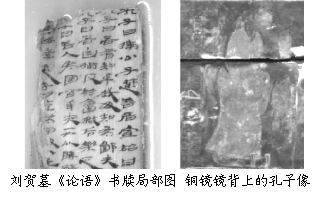 儒学成为正统。